ActualiteitenNefrologische Bedrijfsvoering
Sectie Bedrijfsvoering
Marieke Yo
	
Charlotte de Bruin
Karima Farhat
Kristel Koeijvoets
Stijn Konings
Jeroen van der Net
Marike Wabbijn
Thema’s
DOTs 

Verpleegkundigen
Nefrologen
Thema’s
DOTs -> myo@tergooi.nl
Thema’s
DOTs (myo@tergooi.nl)
Verpleegkundigen
CZO
Opleidingseisen
Taskforce thuisdialyse
Thema’s
DOTs (myo@tergooi.nl)
Verpleegkundigen
CZO
Opleidingseisen
Taskforce thuisdialyse
Nefrologen
Capaciteitsraming 2020 (internisten)
Korte enquête augustus 2018
Aantal nefrologen komende 10 jaar
61% geen wijziging 
24% groei van 1 nefroloog
7% een groei van 2 of meer nefrologen
6.5% een daling met 1 nefroloog
↓ horizontale en verticale substitutie 
↑arbeidstijdverandering 
↑ epidemiologische ontwikkelingen
AIOS interne
Aantallen nefrologen
Totaal aantal nefrologen: 375; verwachte groei: 1% per jaar1

Aantal jonge klaren: 94 (25%)2

Aantal NIO’s (actueel): 462

Dus per jaar gemiddeld 20 ‘nieuwe’ nefrologen (5,3%)


Bron: Input raming NFN (aug 2018); Delphi-Sessie (sep 2018)
Bron: NIV
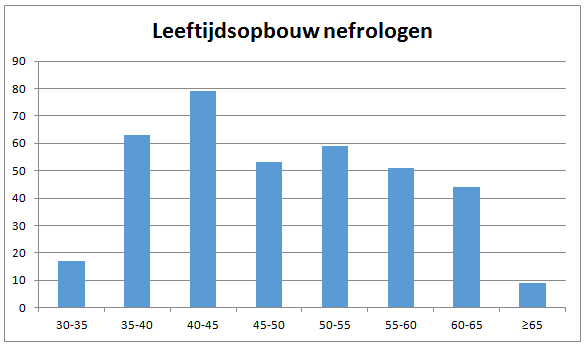 ≥ 65 jaar:       9 nefrologen
60-65 jaar:  44 nefrologen 
Te verwachten ‘uitstroom’ komende 5 jaar ~10 nefrologen / jaar

Overschot jonge klaren? 

					Bron: NIV
2019
Verder getallen uitdiepen
JNIV jonge klaren enquête (april 2019)

Terugkoppeling volgt